Sights
Withabout 31,000 inhabitants and covering 7,972 hectares of land,the new
_,_m unicipality was established at the end of 1994.
DOMŽALE
Domžale Municipality is one of over 200 municipalities in Slovenia. Here are the three golden ears of corn,which are interconnected in straw braids. It is the symbol which is presented in the coat of arms of Domzale.
Domžale is  a city and administrative centre of Municipality of Domžale in Slovenia.
The municipality lies near the foothills of the Kamnik Alps and is crossed by the
Kamnik Bistrica River,which originates in these mountains.
Krumperk Castle is a castle or manor located in Gorjuša near the town of Domžale in central Slovenia. According to Valva sor, the castle was built in the late 13th century by the noble Rabensbergs from Koprivnik.
V'olčjiPotok is best known forits arboretum,the largest and most popular botanical garden in Slovenia. The Volčji Potok Arboretum is open from the beginning of March until the end of November.
Kamniška Bistrica is the river in Domžale. It is an Alpine river in northern Slovenia, a left tributary of the Sava River.
This is the stadium of Domžale, whereDomžale football club plays and trains. In addition, the municipality of Domžale organizes various sports events and has got many sports places such as tenis courts and a hall, a swimming pool, football fields with a race track and basketball courts.
Menačnik‘s house is located in a typical rural Domžale.It was built in 1898 on the ruins of an earlier wooden building.
Česmin park
There are a lots of recreation and green areas in our municipa lity.
There are ma ny cultural and sport events that are organized for our
in habita nts.
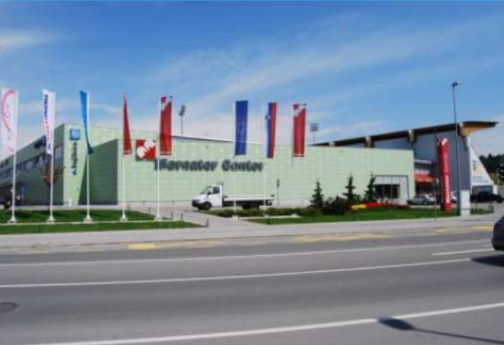 Mercator is the most popular
shoppingcentre in Domzale.There's also a library in the building.
Different names and forms of the Secondary School Domžale
Pupils and teachers in front of a pedestrian bridge over Kamniška Bistrica
Dance hall – upper gym
Fitness cornes in the dance hall
Chess competition
The new gym
In the municipality centre
The near football field
Rugby players on a sports day
How a LEGO robot works
Quizzes
The mayor
Presenting a project
Erasmus+ project in France 2019
Erasmus+ project in France 2019
In the Slovenian parliament
In the 1970s in front of the old school